NİSAN
20
23
CUMHURBAŞKANLIĞI SEÇİMİ ANKET
SONUÇLARI
www.tusiar.com
BULGULAR
NİSAN
20
23
www.tusiar.com
TÜRKİYE SİYASİ GÜNDEM ARAŞTIRMASI
NİSAN - 2023
CUMHURBAŞKANLIĞI SEÇİMİNE 
17 GÜN KALA SON DURUM ANKETİ
Bu araştırma  17-25 Nisan 2023 tarihleri arasında yapılmıştır.
Cumhurbaşkanlığı Seçimine 17 gün kala Son Durum Anketi isimli araştırmamız Türkiye gündeminin tespit edilmesi amacıyla yapılmıştır.
17-25 Nisan 2023 Tarihleri arasında; Bilgisayar Destekli Tüsiar'ın Surveymonkey profil bazlı Dijital Paneli kullanılarak Web Anketi (CAWI) yöntemiyle görüşmeler yapılmıştır, NUTS-3 istatistiksel sisteme göre YSK seçmen verileri dikkate alınarak 81 İlden Cinsiyet, Yaş, Eğitim ve SES (Sosyo-Ekonomik Statü) grupları dikkate alınarak Yapılan çalışmaya toplam 4223 kişi katıldı. Araştırmaya katılanların Cinsiyete Göre Dağılımları: Erkek %51,5- Bayan %48,5 olarak gerçekleşti.
Araştırma sonuçlarının saha ve bilgisayar ortamında gerçekleştirilen kontrollerden sonra analizler ile elde edilen bulguların tutarlılığı gözlemlenmiştir. Araştırmanın güven aralığı % 95 olup hata payı 
(+ - ) 3 tür.
Tüsiar Araştırma Danışmanlık Ltd.Şti Özkaynakları ile yapılan bu çalışmayı kamuoyu ile paylaşıyoruz.
KİMLİK
www.tusiar.com
TÜRKİYE SİYASİ GÜNDEM ARAŞTIRMASI
NİSAN - 2023
Size göre Türkiye'nin en acil çözülmesi gereken sorunu nedir?
www.tusiar.com
TÜRKİYE SİYASİ GÜNDEM ARAŞTIRMASI
NİSAN - 2023
Cumhur İttifakı
Millet İttifakı
Recep Tayyip ERDOĞAN
Kemal KILIÇDAROĞLU
% 49,75
% 45,02
Size Göre Türkiye'nin Sorunlarını Cumhurbaşkanı Adaylarından hangisi 
çözer?
Ata İttifakı
Memleket Partisi
Muharrem İNCE,
Sinan OĞAN
% 3,88
% 1,35
www.tusiar.com
TÜRKİYE SİYASİ GÜNDEM ARAŞTIRMASI
NİSAN - 2023
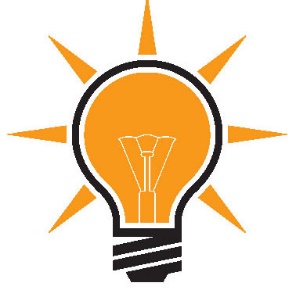 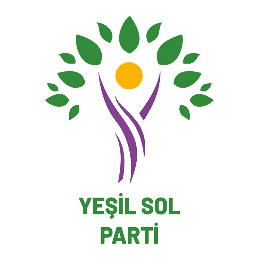 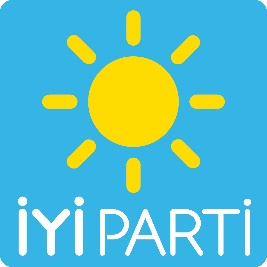 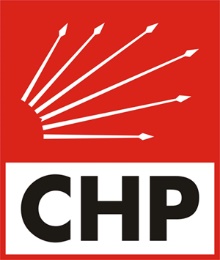 % 37,6
% 9,3
% 26,8
% 8,7
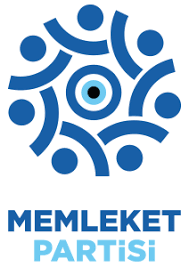 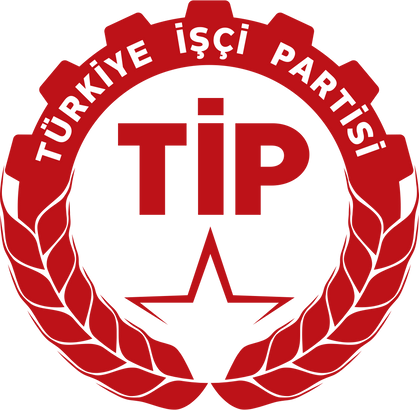 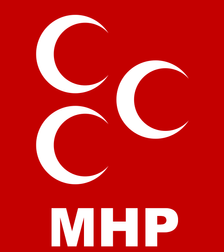 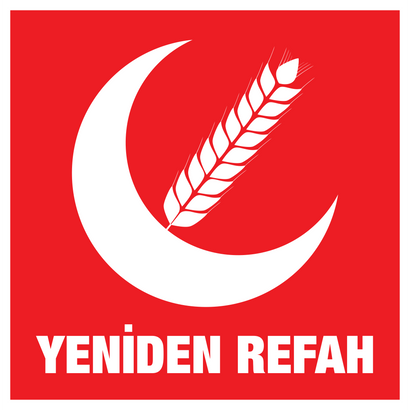 14 Mayıs 2023 te yapılacak Cumhurbaşkanlığı seçimlerinde Milletvekilliği için oyunuzu hangi Partiye vereceksiniz?
% 8,5
% 2,1
% 1,8
% 2,6
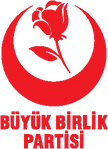 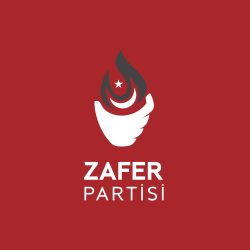 Diğer
% 1,2
% 0,5
% 1,0
www.tusiar.com
TÜRKİYE SİYASİ GÜNDEM ARAŞTIRMASI
NİSAN - 2023
Cumhur İttifakı
Millet İttifakı
Recep Tayyip ERDOĞAN
Kemal KILIÇDAROĞLU
% 48,71
% 46,58
14 Mayıs 2023’te yapılacak Cumhurbaşkanlığı Seçimlerinde
oyunuzu hangi Adaya vereceksiniz?
Ata İttifakı
Memleket Partisi
Muharrem İNCE,
Sinan OĞAN
% 3,60
% 1,11
www.tusiar.com
TÜRKİYE SİYASİ GÜNDEM ARAŞTIRMASI
NİSAN - 2023
Cumhur İttifakı
Recep Tayyip ERDOĞAN
% 51,1
14 Mayıs 2023’te yapılacak Cumhurbaşkanlığı Seçimleri 2. Tura kalırsa ikinci turun kazananı olacak lider.
Millet İttifakı
Kemal KILIÇDAROĞLU
% 48,9
www.tusiar.com
Doğru sonuç Etkili Karar
www.tusiar.com